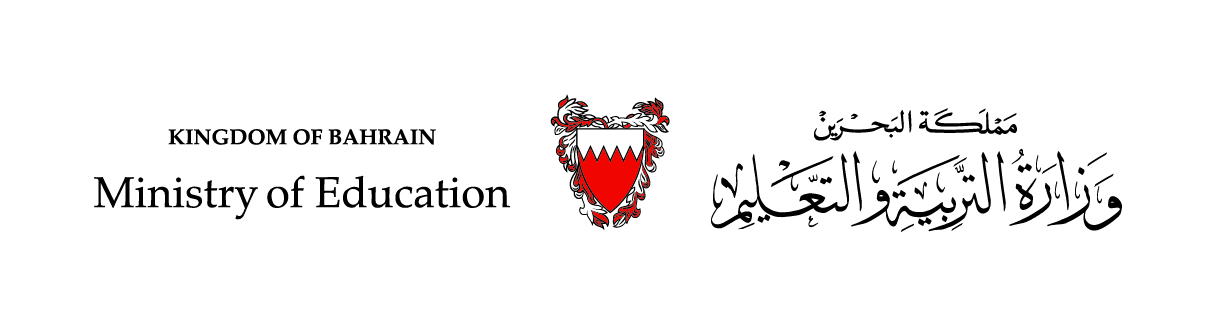 عام الحزن التربية الإسلاميةالصف الثالث الإبتدائي
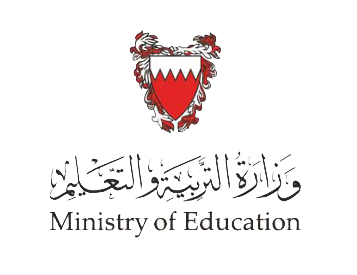 كوِّن جملة من خلال الحروف الآتية المرتبطة بالرموز
ح
م
ع
ن
ز
ل
ا
ا
عام الحزن
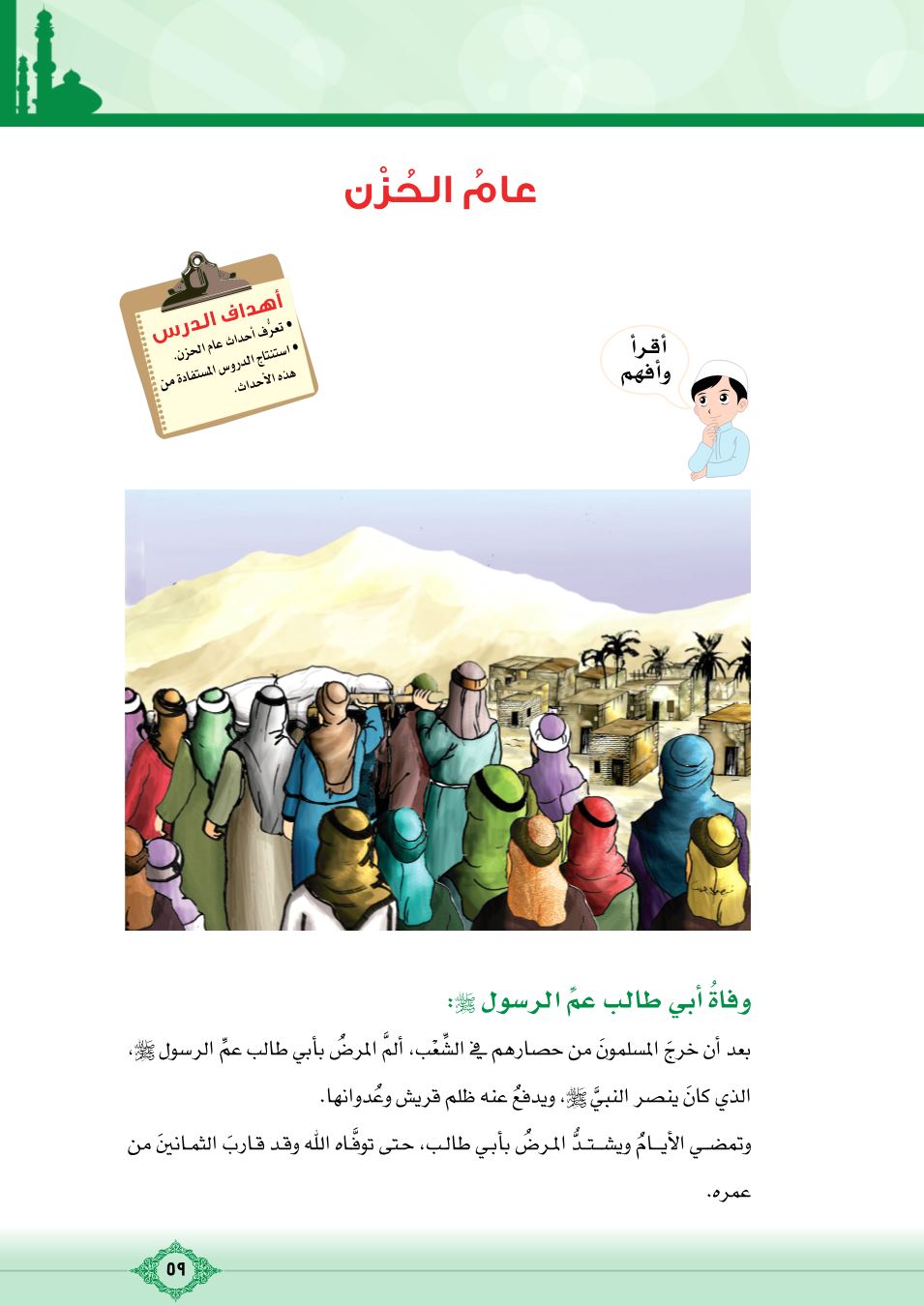 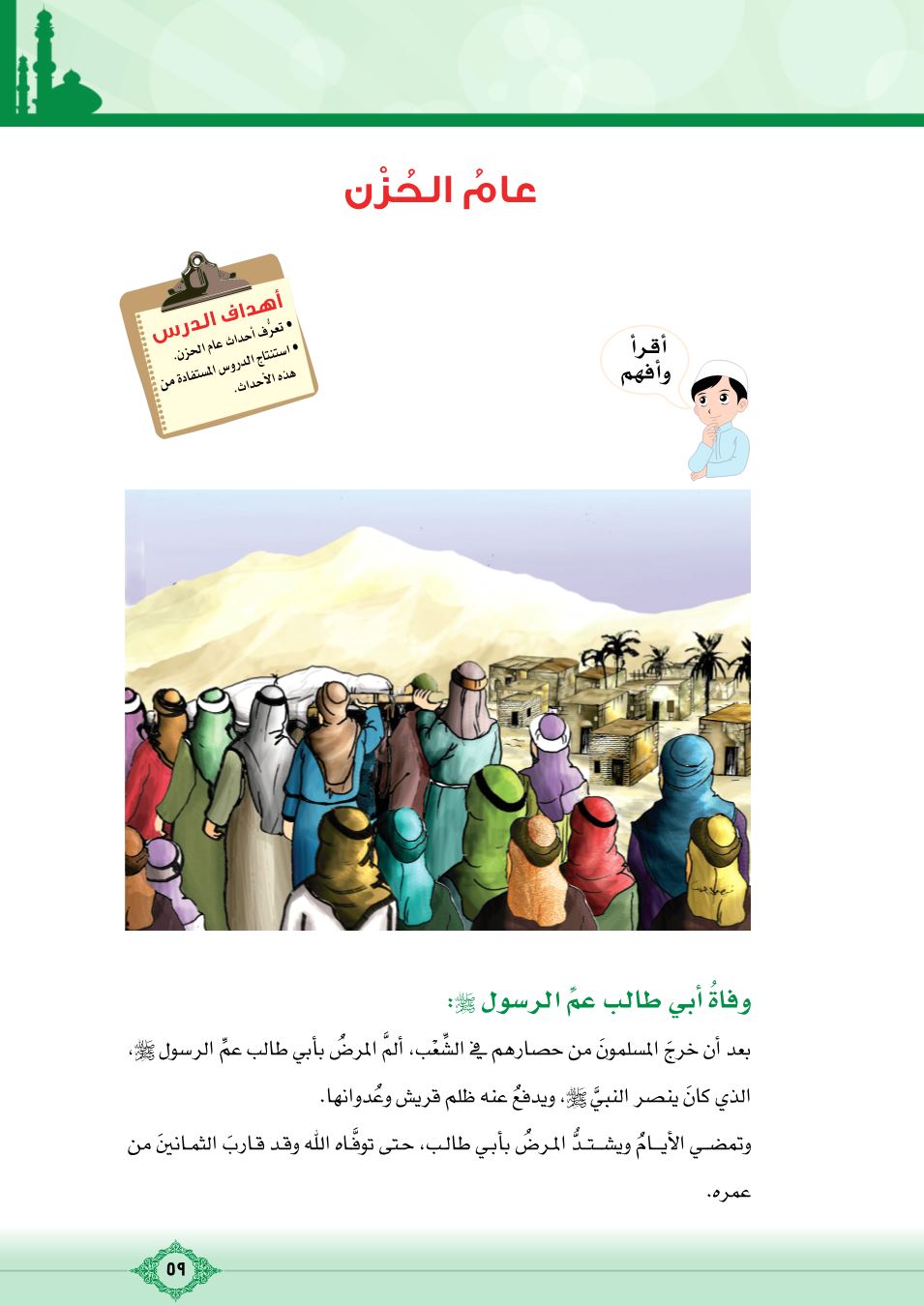 أتعلم اليوم
الأحداث التي جرت في عام الحزن
الدروس المستفادة من هذه الأحداث
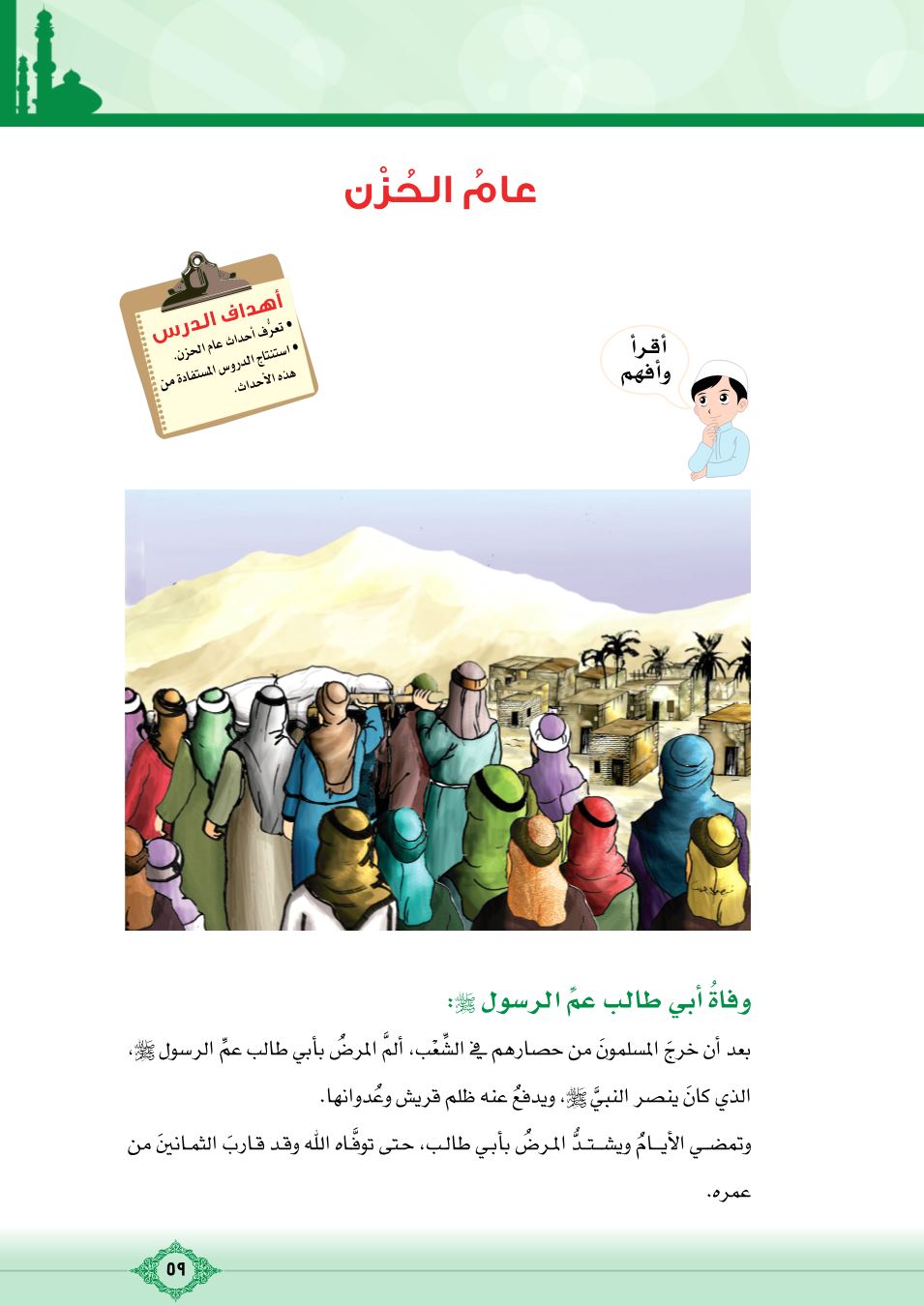 وزارة التربية والتعليم – 2020م
وفاة أبي طالب عم الرسول ﷺ
بعد أن خرج المسلمون من حصارهم في الشِّعب، ألَمَّ المرض بأبي طالب عم الرسول ﷺ الذي كان ينصر النبي ﷺ، ويدفع عنه ظلم قريش وعدوانها.

وتمضي الأيام و يشتَّد المرضُ بأبي طالب، حتى توفاه الله وقد قارب الثمانين من عمره.
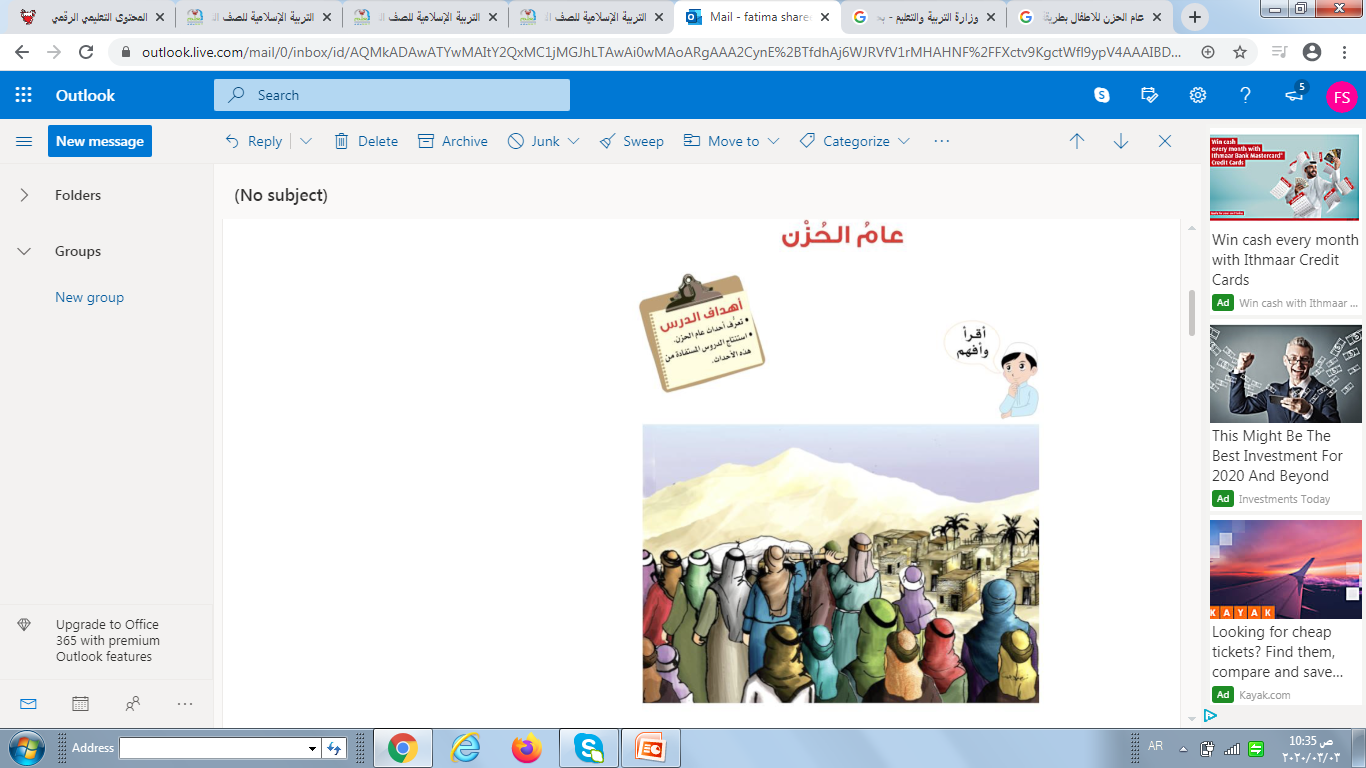 وزارة التربية والتعليم – 2020م
تراكم الأحزان
بوفاة عم النبي وزوجه خديجة، تراكمت الأحزان والآلام في قلب رسول الله ﷺ، ثم لم تزل تتوالى عليه المصائب من قومه، فتجرَّأ عليه سفهاء قريش، واشتد أذاهم. ومن ذلك أنه اعترضه سفيه من سفهاء قريش فنثر على رأسه ترابًا، ودخل بيته والتراب على رأسه، فقامت إليه إحدى بناته، فجعلت تغسل عنه التراب و هي تبكي، ورسول الله ﷺ يقول لها: (لا تبكِ يا بنيه! فإن الله مانعٌ أباك).
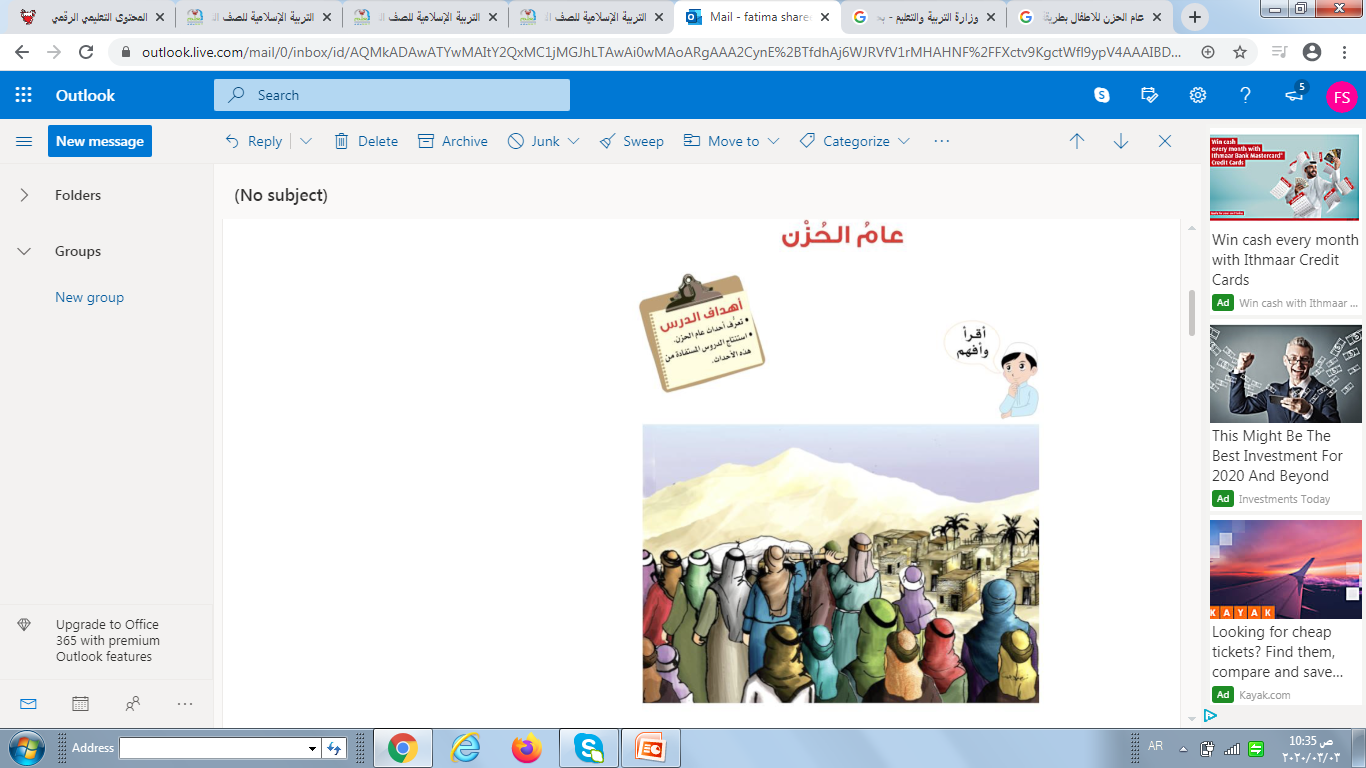 وتعلّق به كفار قريش مرةً يتجاذبونه، ويقولون له: أنت الذي تريد أن تجعل الآلهة إلهًا واحدًا؟ وكان ﷺ يقول: (والله ما نالت مني قريشٌ شيئًا أكرهه حتى ماتَ أبو طالب).
وزارة التربية والتعليم – 2020م
وفاة السيدة خديجة رضي الله عنها
بعد وفاة أبي طالب بنحو ثلاثة أشهر، توفيت أم المؤمنين خديجة بنت خويلد رضي الله عنها، زوج النبي ﷺ، ولها خمسٌ وستون سنة، وكان ذلك في شهر رمضان، ودفنها رسول الله ﷺ، وظلَّ وفيًّا لها، ويترَّحم عليها، ويكثر ذكرها، ويبرُّ صديقاتها.
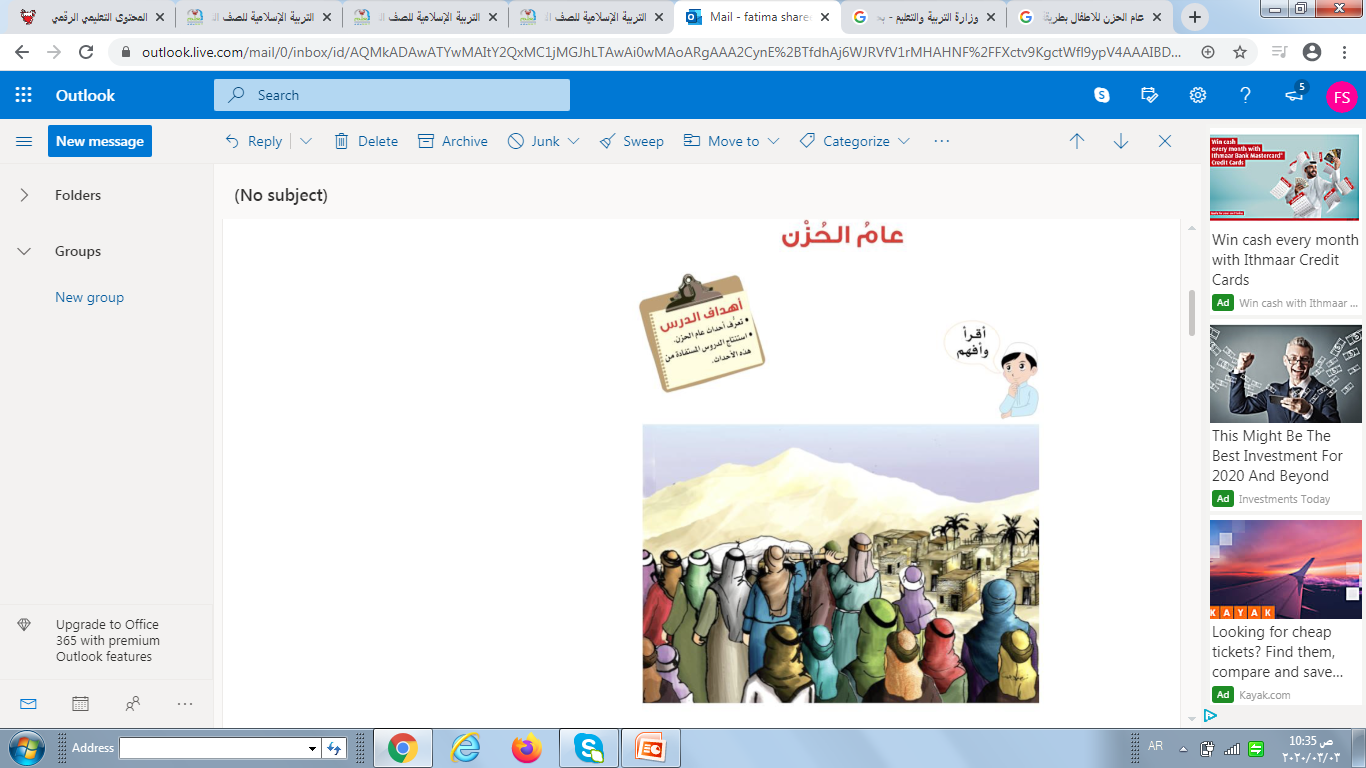 وزارة التربية والتعليم – 2020م
اِختر الإجابة الصحيحة فيما يلي:
1- الذي كان ينصر النبي ﷺ ويدفع عنه أذى قريش هو عمه:
الحارث
العباس
أبو لهب
أبو طالب
2- أم المؤمنين التي توفت بعد عم رسول الله ﷺ هي:
زينب
خديجة
حفصة
عائشة
3- توفيت أم المؤمنين خديجة بنت خويلد وهي بعمر ...
الخامسة والأربعون
الخامسة
 والستون
الخامسة والعشرون
وزارة التربية والتعليم – 2020م
ضع علامة (    ) أمام العبارة الصحيحة وعلامة (    ) أمام العبارة غير الصحيحة فيما يلي:
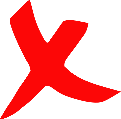 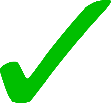 الذي كان ينصر النبي ﷺ و يدفع عنه أذى قريش هو أبو لهب.
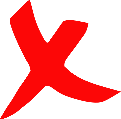 توفي عم الرسول ﷺ بعد وفاة أم المؤمنين خديجة رضي الله عنها بثلاثة أشهر.
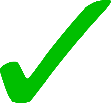 سُمِّي عام الحزن بهذا الاسم لوفاة عم الرسول ﷺ الحارث وزوجه.
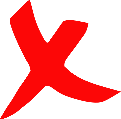 كان النبي ﷺ وفيَّا لزوجه خديجة رضي الله عنها بعد وفاتها.
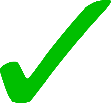 وزارة التربية والتعليم – 2020م